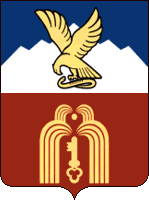 РЕШЕНИЕ ДУМЫ города Пятигорска «О БЮДЖЕТЕгорода-курорта Пятигорска на 2017 год и плановый период 2018-2019 годов»от 22 декабря 2016 года № 39–5 РД
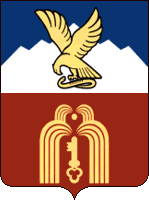 Основные параметры бюджета
млн. руб.
2017
2018
2019
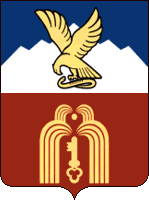 Основные параметры доходов бюджета
млн. руб.
3163,12
3102,77
3118,06
2891,08
Неналоговые доходы
Безвозмездные поступления
Налоговые доходы
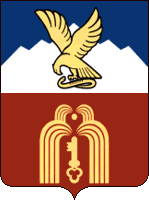 Структура налоговых доходов
млн. руб.
Налоги на совокупный доход
НДФЛ
Земельный налог
Государственная пошлина
Акцизы
Налог на имущество
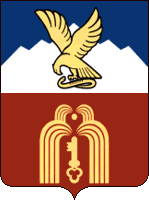 Структура неналоговых доходов
млн. руб.
Доходы от оказания платных услуг
Платежи при пользовании природными ресурсами
Штрафы
Прочие неналоговые доходы
Доходы от использования муниципального имущества
Доходы от продажи муниципального имущества
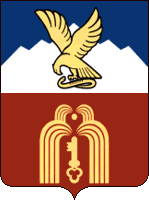 Безвозмездные поступления
млн. руб.
Дотации на выравнивание бюджетной обеспеченности
Иные межбюджетные трансферты
Субвенции
Субсидии
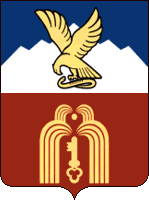 Муниципальные программы города Пятигорска в 2017 году
млн. руб.
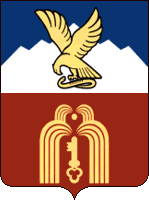 Муниципальные программы города Пятигорска в плановом периоде 2018 и 2019  годах
млн. руб.
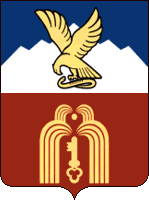 Сценарные условия для расходов бюджета 2017 года и планового периода 2018-2019 годов
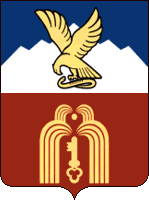 Муниципальные публичные обязательства города Пятигорска в 2017 году и плановом периоде 2018 и 2019 годах
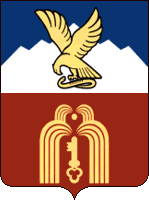 Дорожный фонд города Пятигорска
 на 2017 год
Направления расходования -  146,1
Возмещение вреда, причиняемого автомобильным дорогам  транспортными средствами, осуществляющими перевозки тяжеловесных и  (или) крупногабаритных грузов
млн. руб.
Повышение безопасности дорожного движения
Прочие  денежные взыскания (штрафы) за правонарушения в области дорожного движения
Диагностика, обследование и паспортизация улично-дорожной сети
Денежные взыскания (штрафы) за нарушение правил перевозки крупногабаритных и тяжеловесных грузов по автомобильным дорогам общего пользования местного значения городских округов
Ремонт , сооружение, восстановление и содержание ливневых канализаций
Государственная пошлина за выдачу специального разрешения на движение транспортных средств, осуществляющих перевозки опасных, тяжеловесных и (или) крупногабаритных грузов
Ремонт и содержание автомобильных дорог
Строительство и реконструкция улично-дорожной сети
Акцизы по подакцизным товарам, производимым на территории Российской Федерации
Кап. ремонт, ремонт дворовых территорий МКД
Доходы дорожного фонда -  12,3
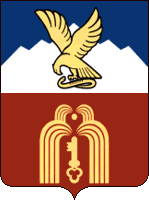 Структура расходов дорожного фонда города Пятигорска на 2017 год и плановый период 2018 и 2019 годов
146,1
37,4
38,5
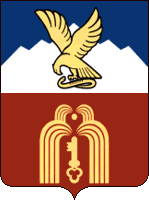 Расходы социального характера 
в 2017 году о плановом периоде 2018 и 2019 годов
в том числе:
2017 год
2018 год
2019 год
2421
Образование
1401,8
1257,3
1333,2
2017 год
74%
Социальная политика
864,1
791,7
854,0
2199
2018 год
75%
Культура
77,4
71,8
72,5
2338
77,7
77,9
78,1
Физическая культура и спорт
76%
2019 год
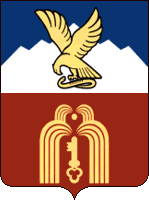 Расходы экономической направленности
 в 2017 году и плановом периоде 2018 и 2019 годах
2018 год
2019 год
2017 год
38,8
в том числе:
37,3
146,8
Дорожное хозяйство
млн. руб.
0,4
0,4
0,4
Жилищное хозяйство
16,0
Коммунальное хозяйство
16,0
18,9
2017 год
Транспорт
10,5
10,5
10,5
Др. вопросы в области ЖКХ
70,9
70,9
70,9
Благоустройство
2018 год
188,3
187,3
193,6
1,8
Др. вопросы в области нац. экономики
1,8
4,7
Водное хозяйство
0,4
0,4
0,4
2019 год
Лесное хозяйство
0,5
0,5
0,5
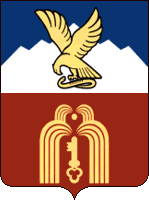 Объем муниципального долга
Верхний предел муниципального долга
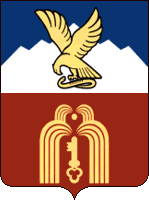 Аналитика ставок по муниципальным заимствованиям
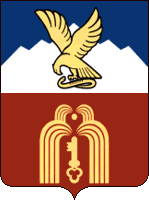 Обслуживание муниципального долга
млн. руб.